Multiplying fractions by integers
Intelligent Practice
Silent 
Teacher
Narration
Your Turn
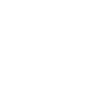 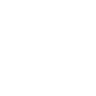 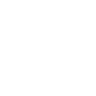 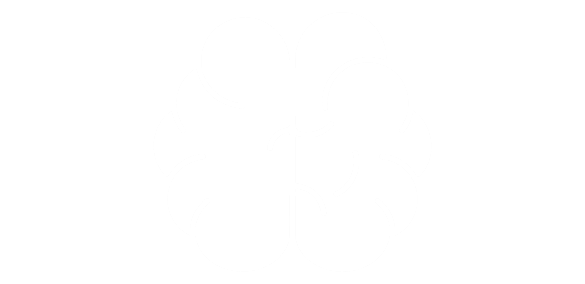 Practice
Worked Example
Your Turn
@RLordEM
@RLordEM
@RLordEM